Internet and Communications Technologies
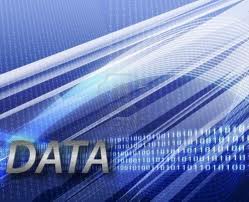 The rise of the Internet has had a revolutionary effect on society. One way the Internet has transformed society includes the evolution of communication technology that eliminates the obstacle of distance from the communication process.
Read more: Internet & Communication Technology | eHow.com http://www.ehow.com/facts_6793539_internet-communication-technology.html#ixzz2GwHBCtkJ
Communication
Data communication, one computer (the sender or transmitter) transmits data to another computer(receiver) over a communication channel or communication link.
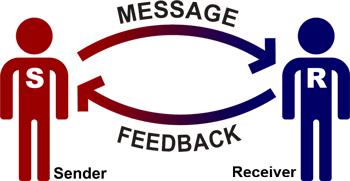 Networks
LAN – Local Area Network
MAN - A metropolitan area network (MAN) is a computer network that usually spans a city or a large campus. A MAN usually interconnects a number of LANs.
WAN - A Wide Area Network (WAN) is a network that covers a broad area (i.e., any  telecommunications network that links across metropolitan, regional, or national boundaries) using private or public network transports.
LAN
WAN
MAN
Types of Transmission Media
Wired Media such as coaxial, Twisted Pair and Fiber-Optic cables.
WiredMedia
Twisted Pair
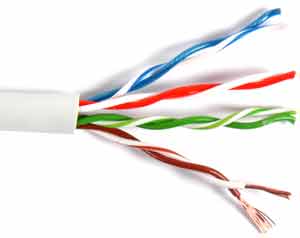 Wired Media
Coaxial Cables
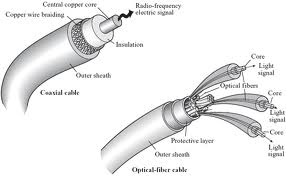 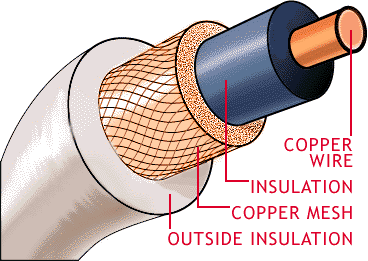 Wired Media
Fiber Optic Cables
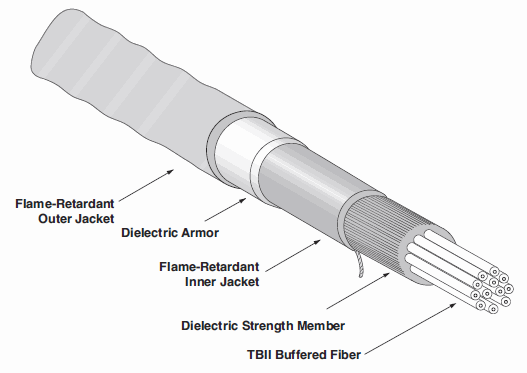 Types of Transmission
Wired Media
Wireless Media
These include; Satellite, microwave and infrared.
Wireless Media
Satellite
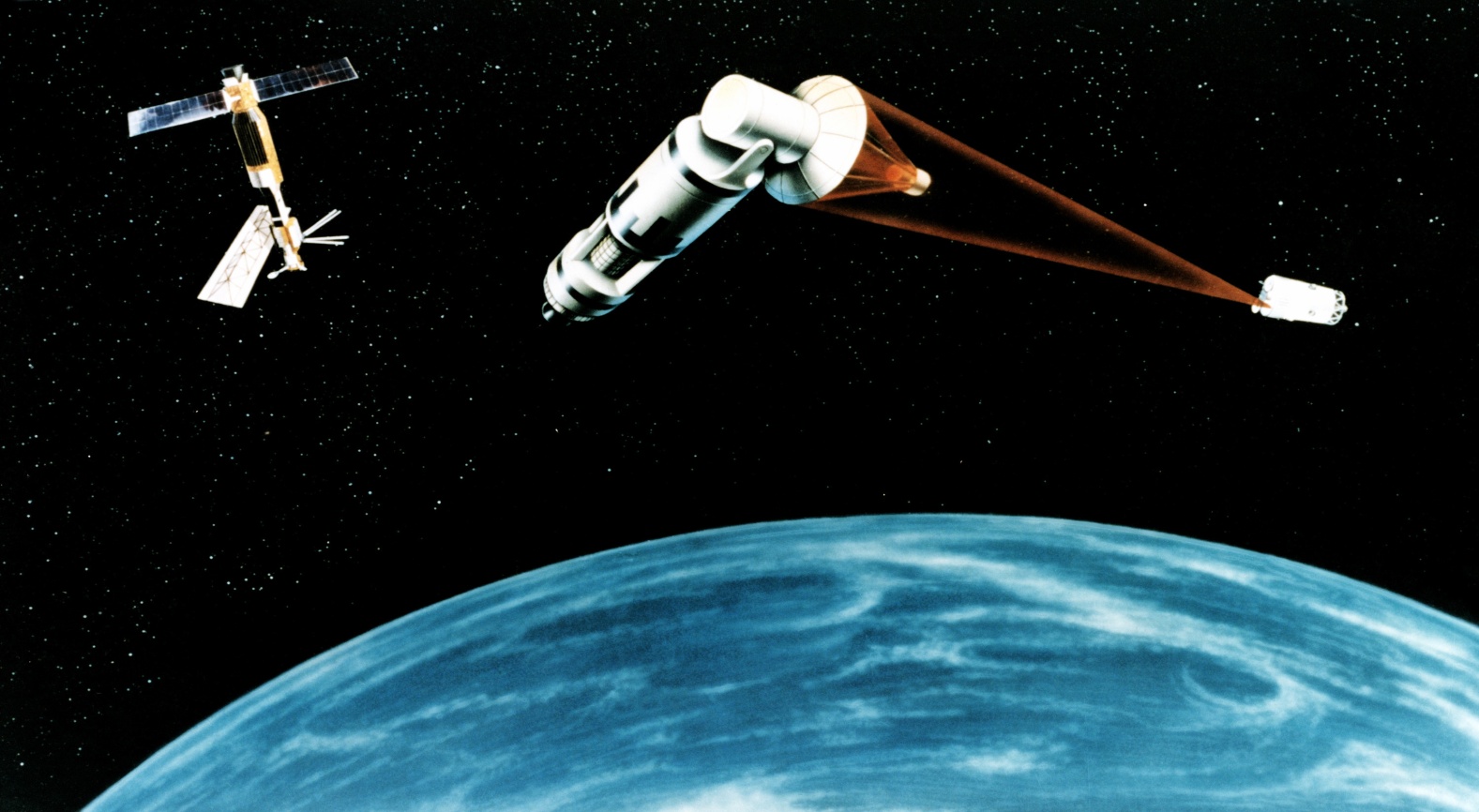 Wireless Media
Microwave
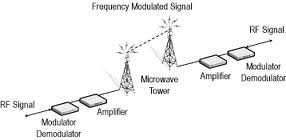 Wireless Media
Infrared
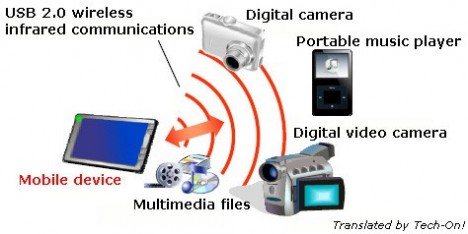